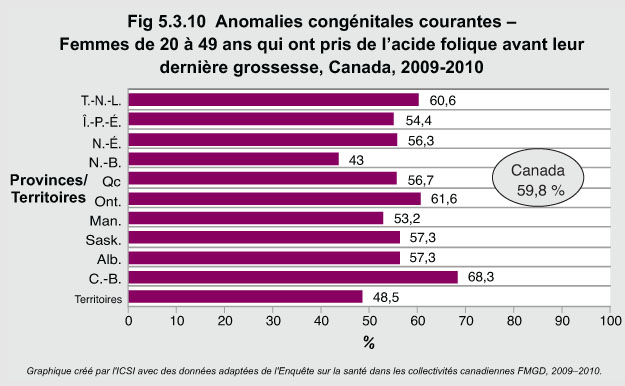 [Speaker Notes: On remarque aussi des différences entre les provinces et les territoires en ce qui concerne la proportion de femmes qui ont pris de l’acide folique avant leur grossesse. Approximativement 49 % des femmes vivant dans les territoires en ont pris comparativement à 68 % des femmes en Colombie Britannique.]